VIANOČNÉ POSEDENIE
V MŠ
Triedy: Sovičky a Lienky
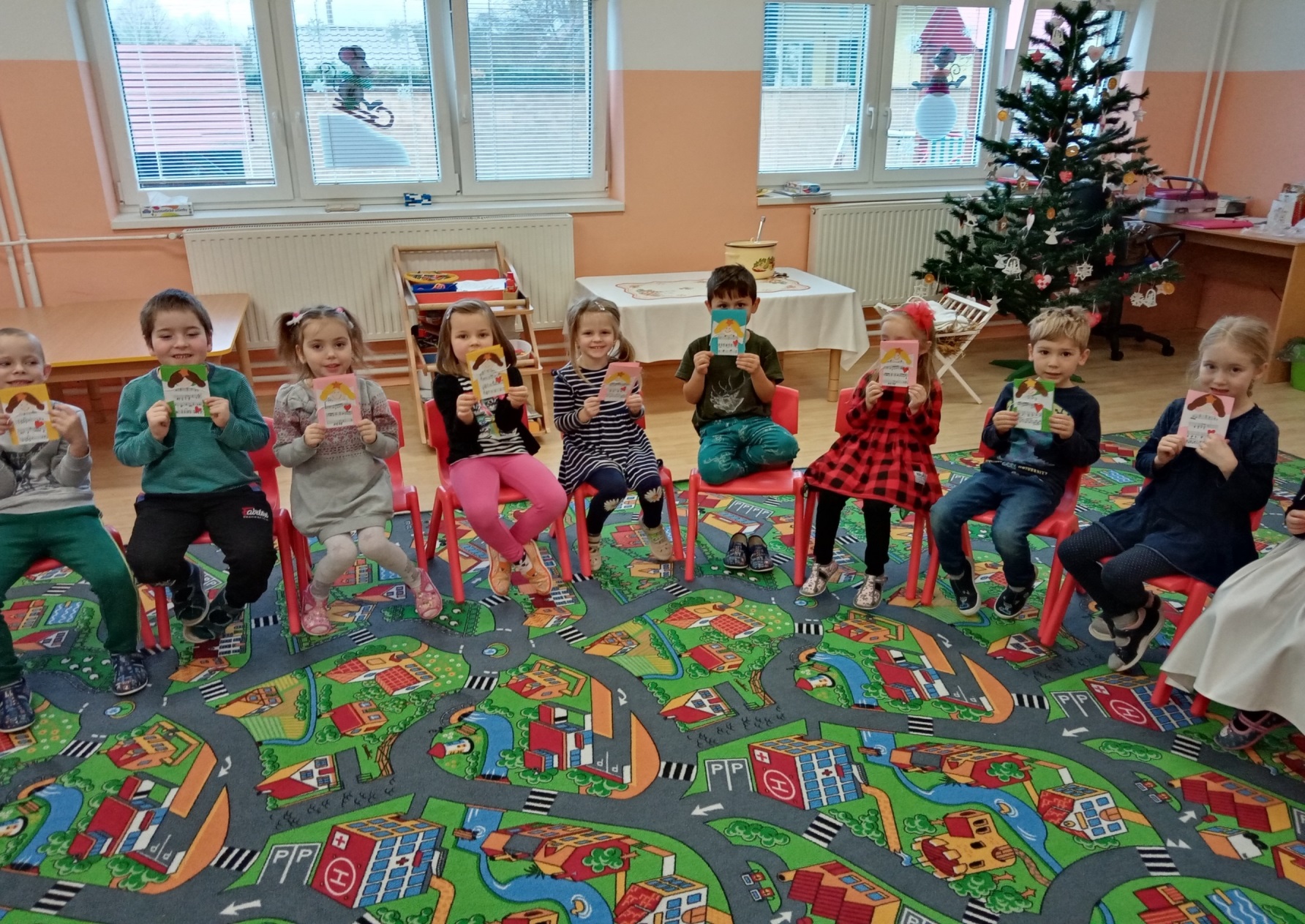 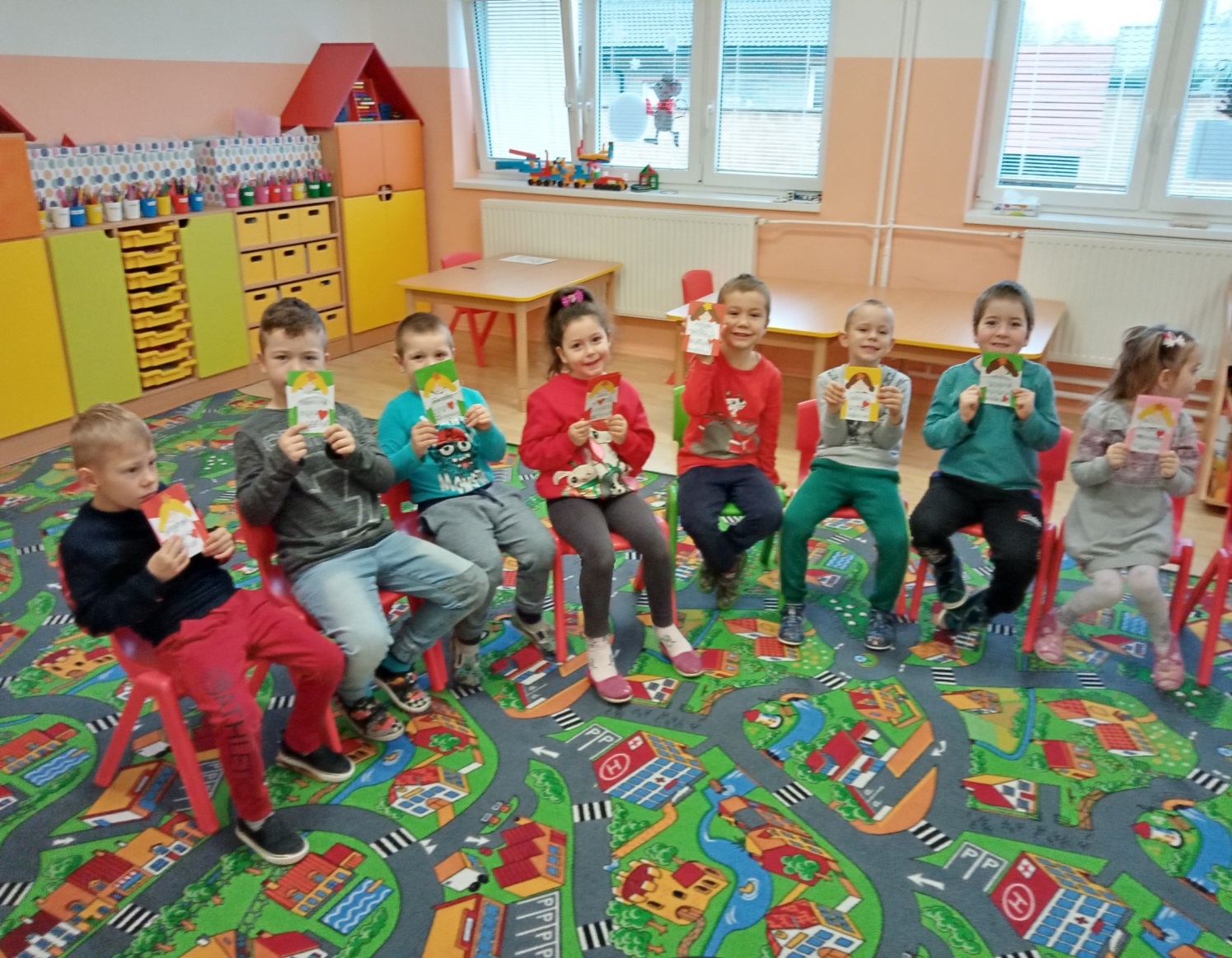 Vianočné pozdravy pre našich rodičov.
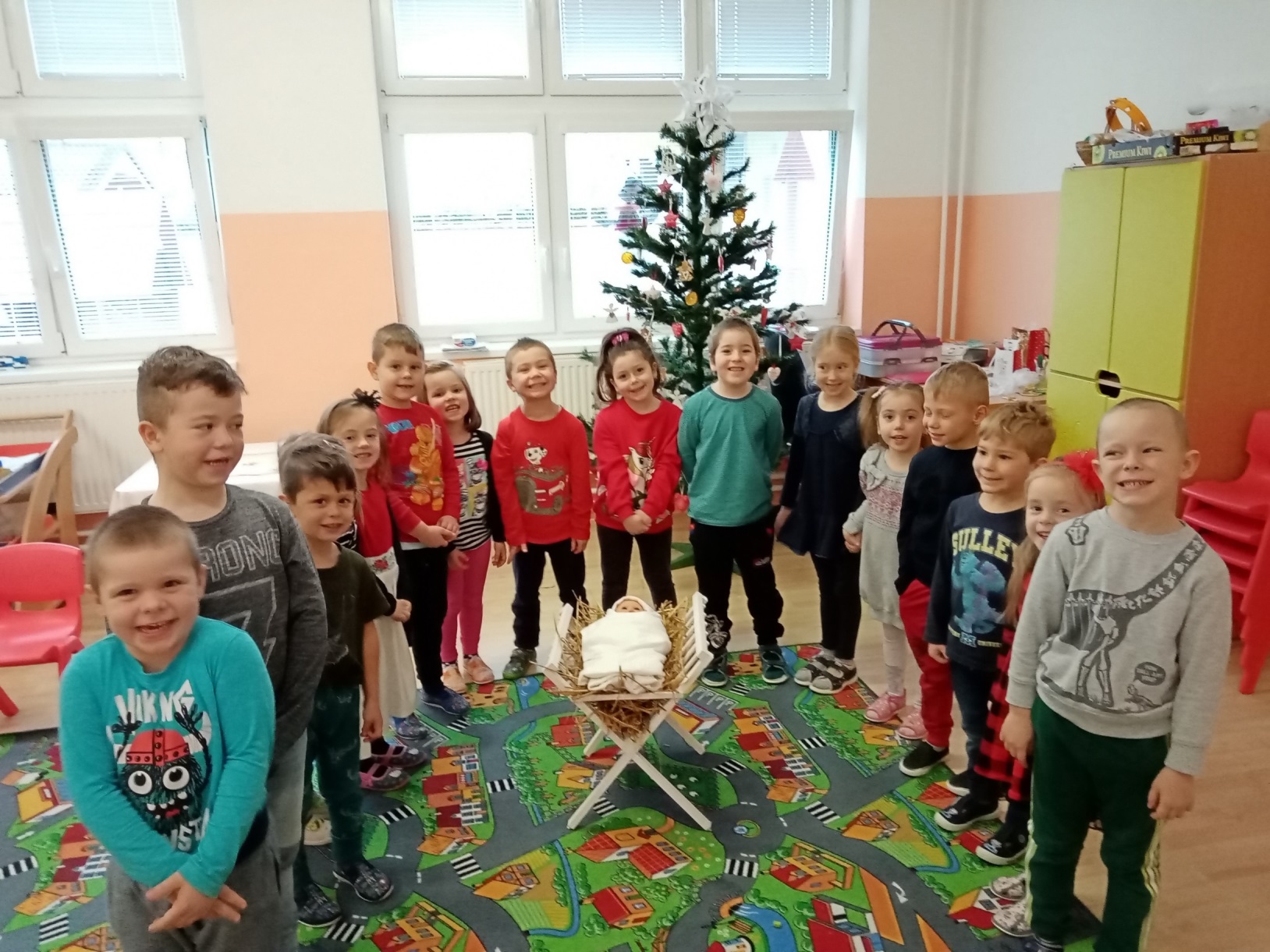 Ježiškovi v jasličkách sme zaspievali 
vianočné koledy.
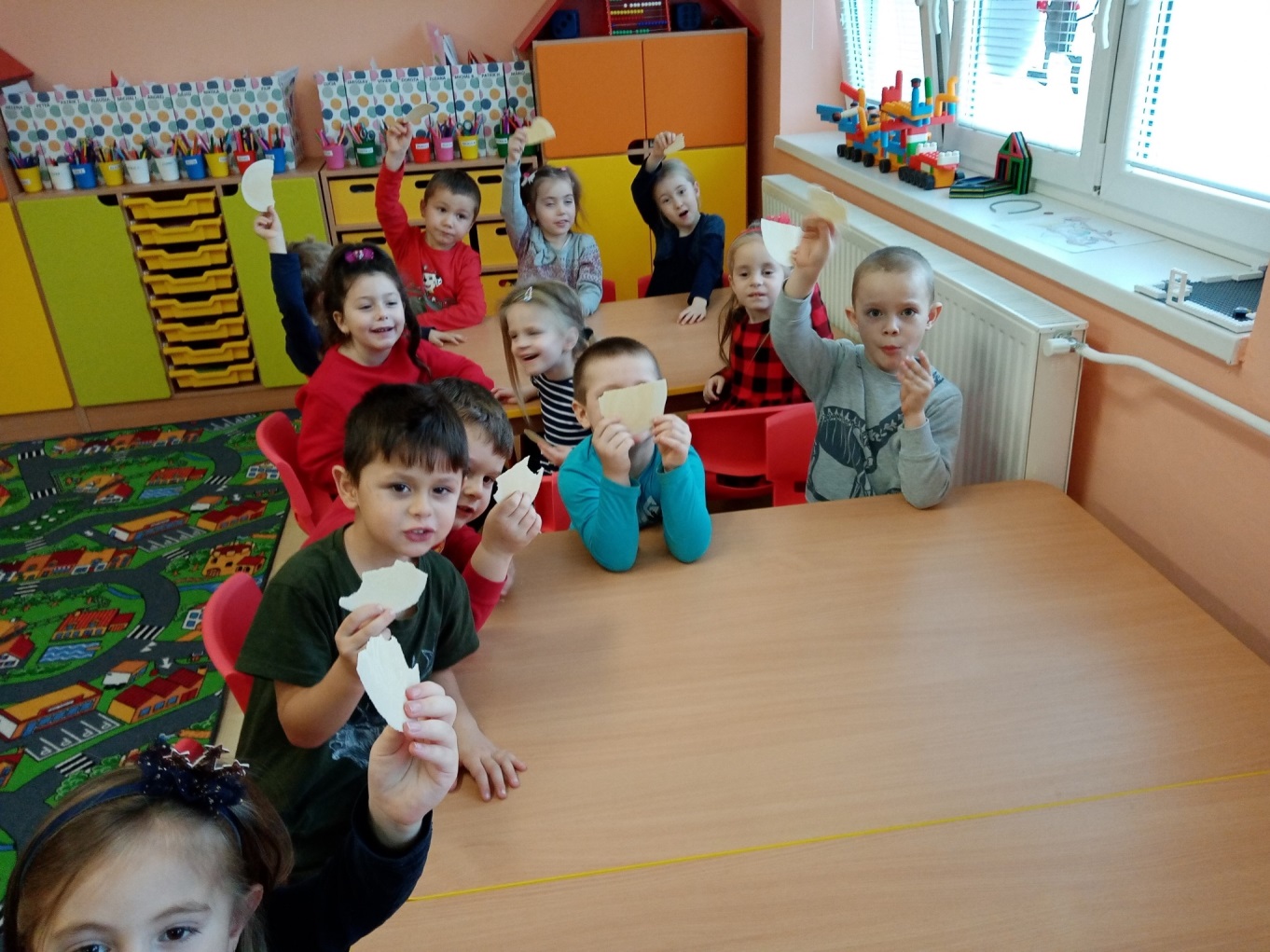 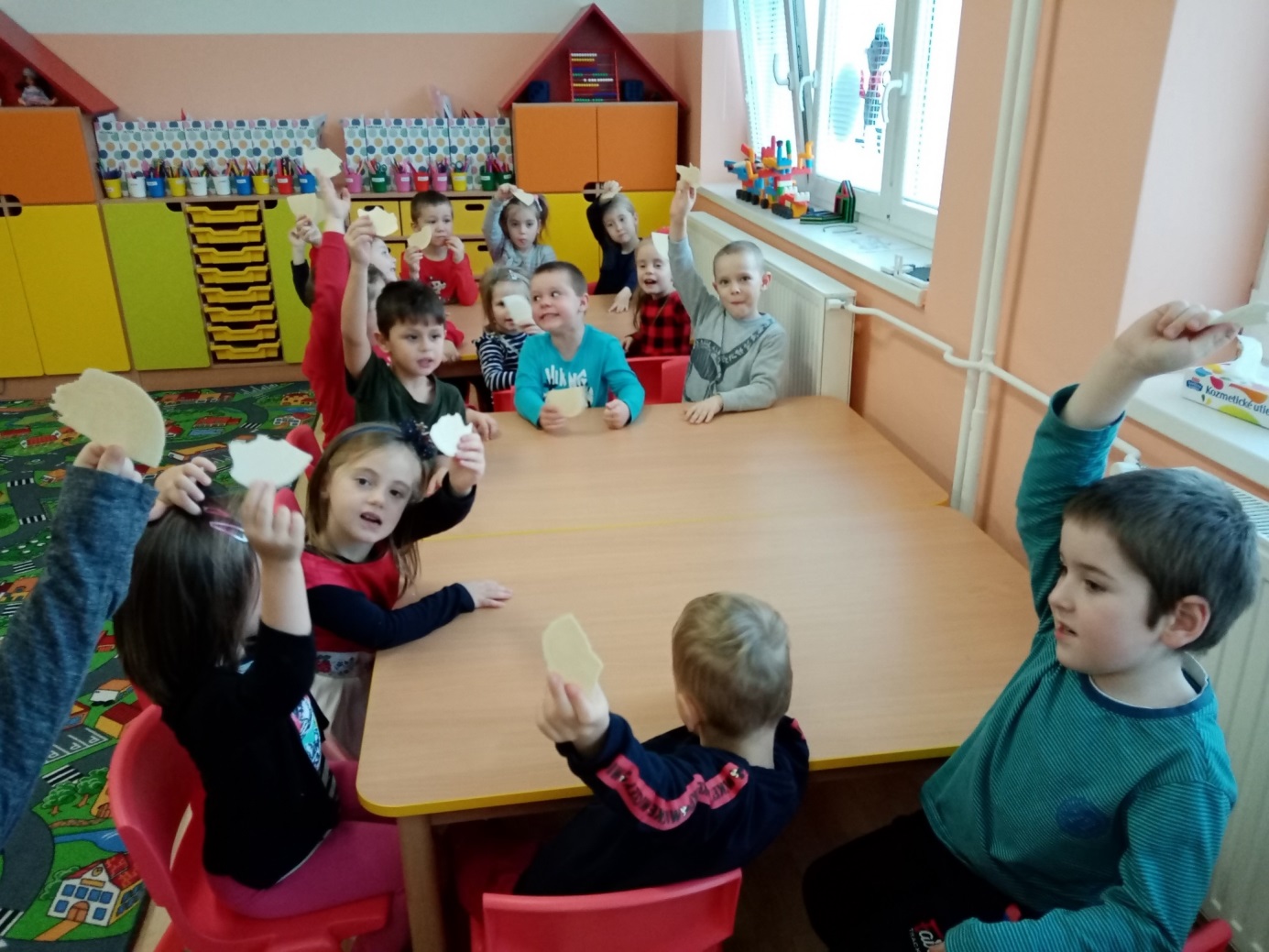 Pochutili sme si na vianočných oblátkach.
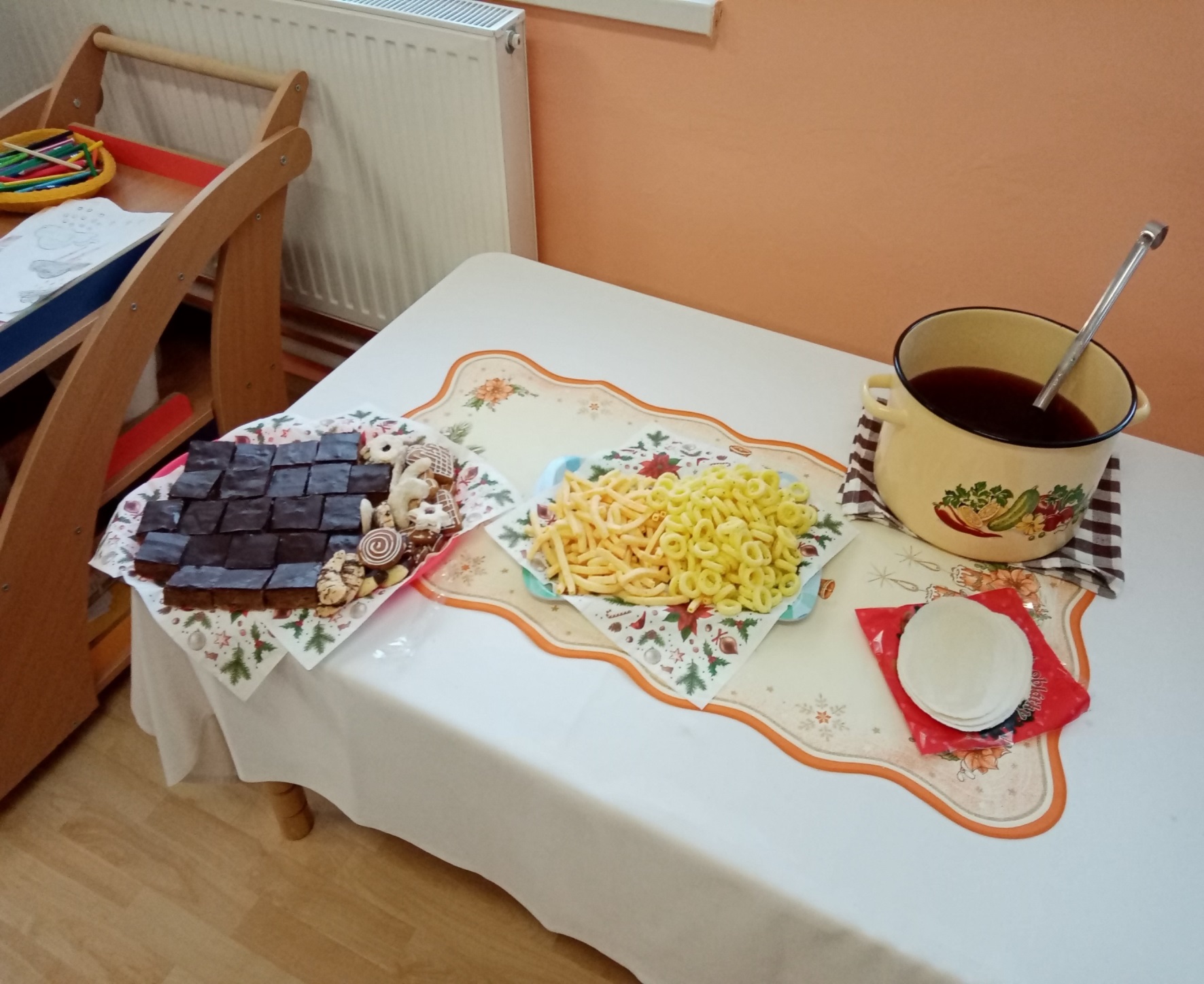 Niečo malé pod zub...
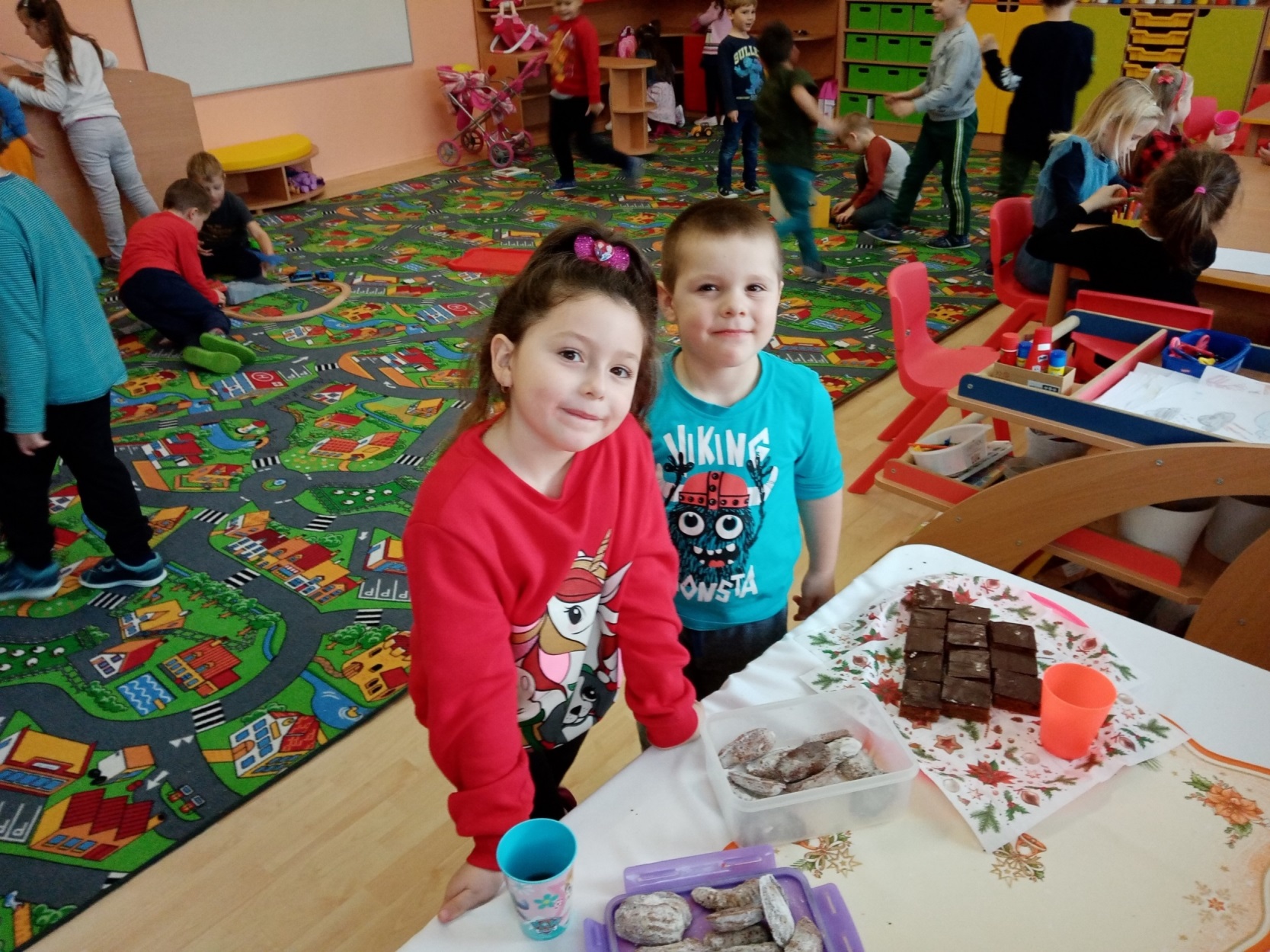 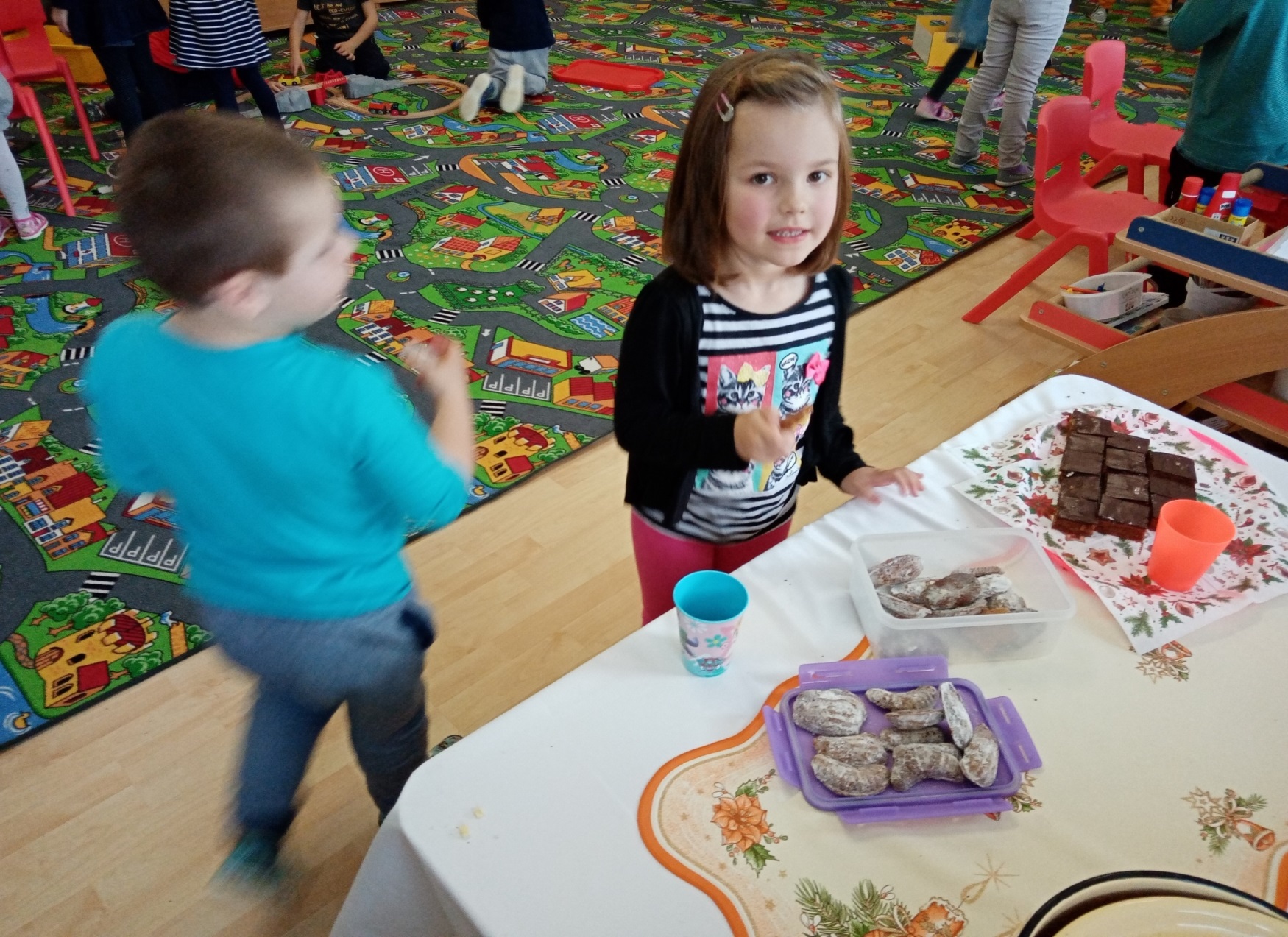 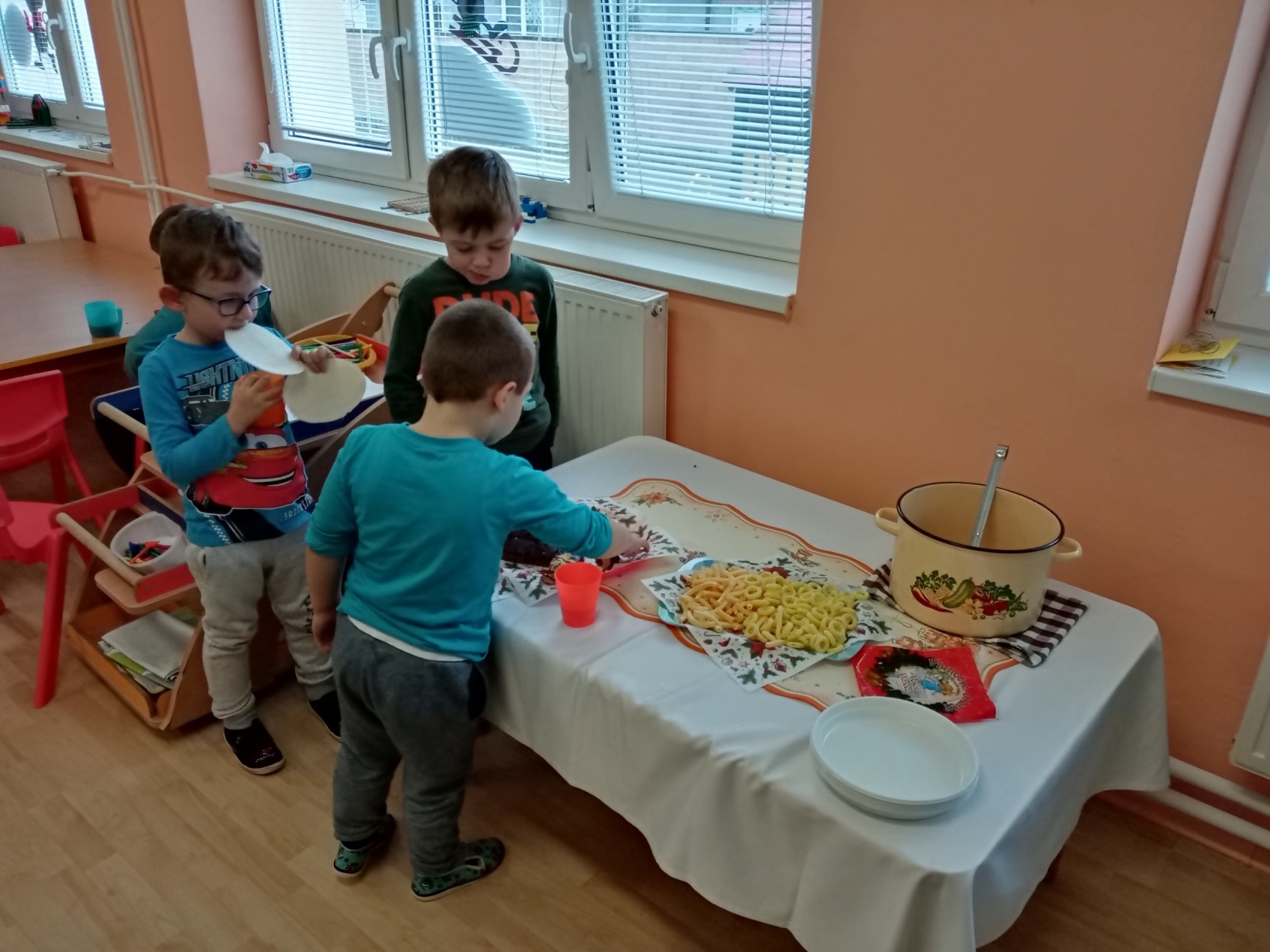 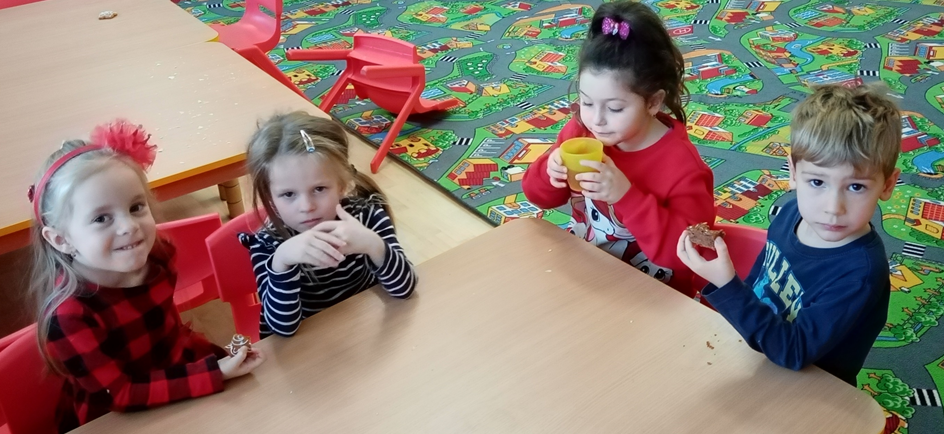 Všetkým nám chutilo!
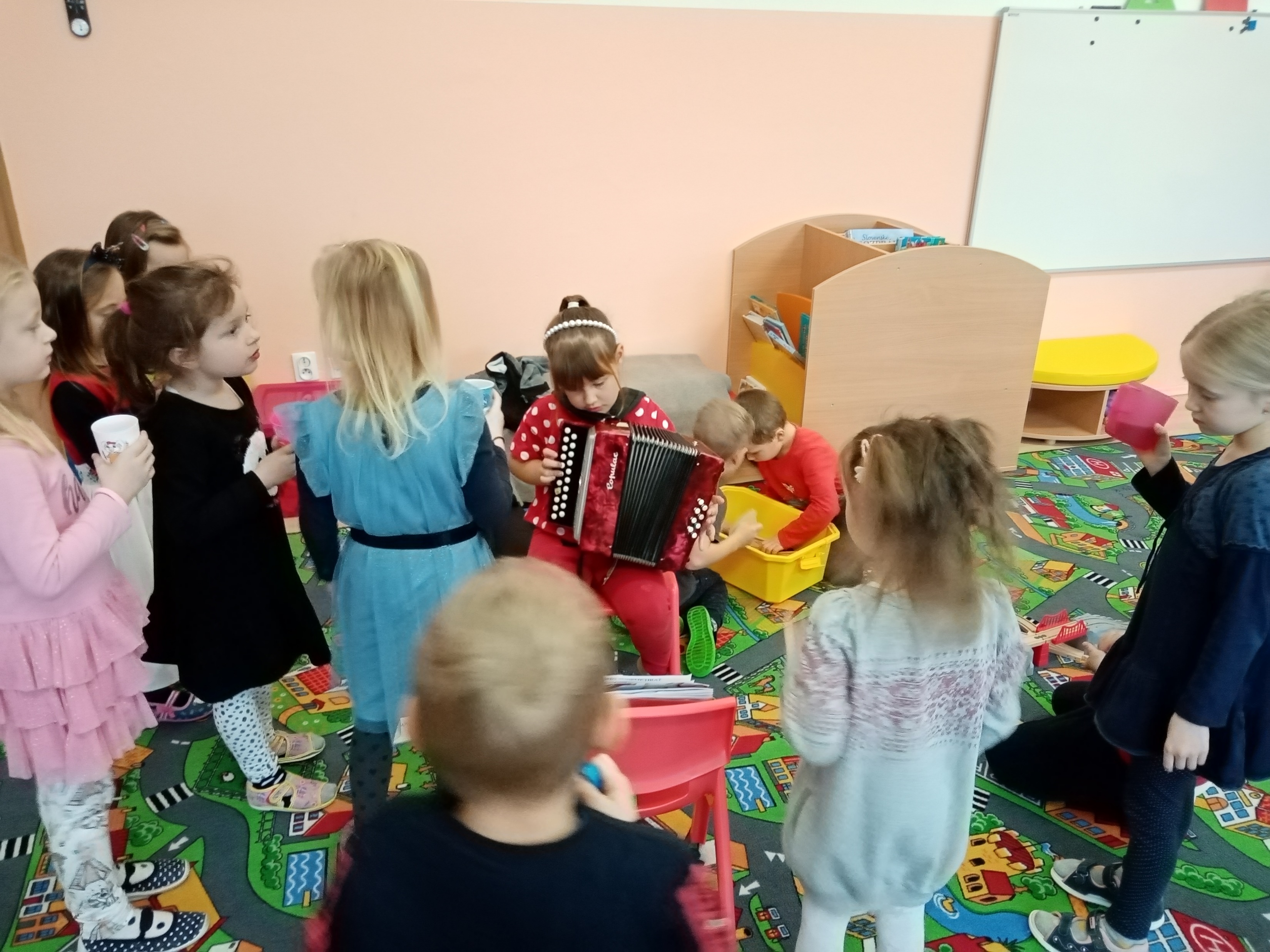 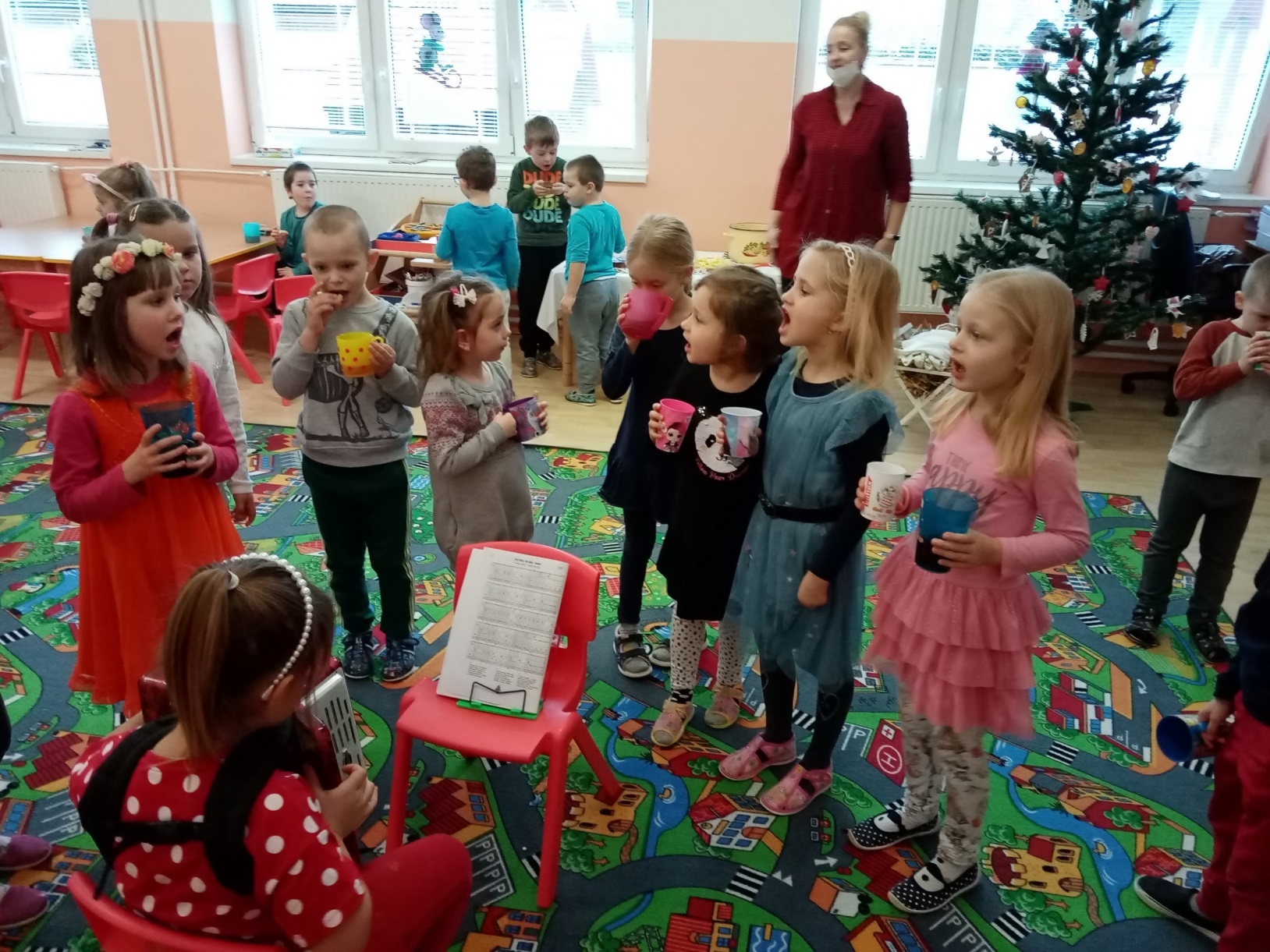 Vianočnú atmosféru nám spríjemnila 
Natálka Baránková  s hrou na heligónke.
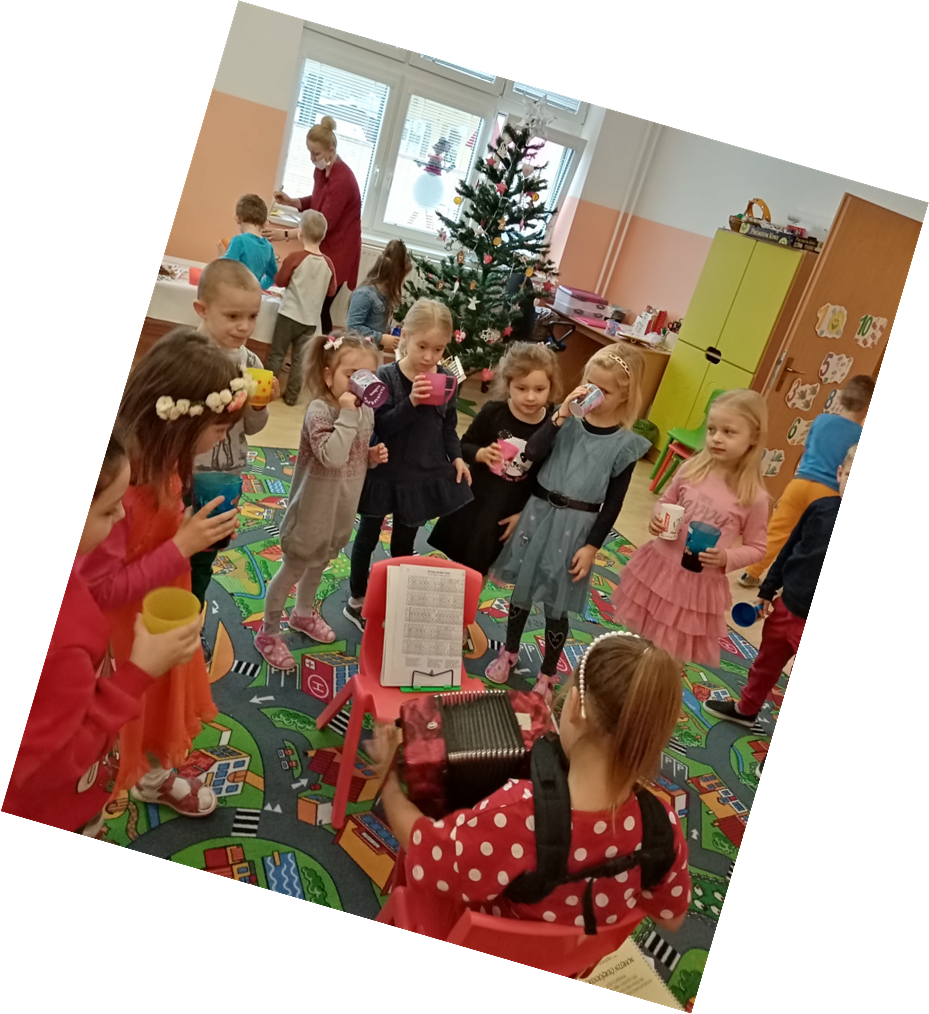 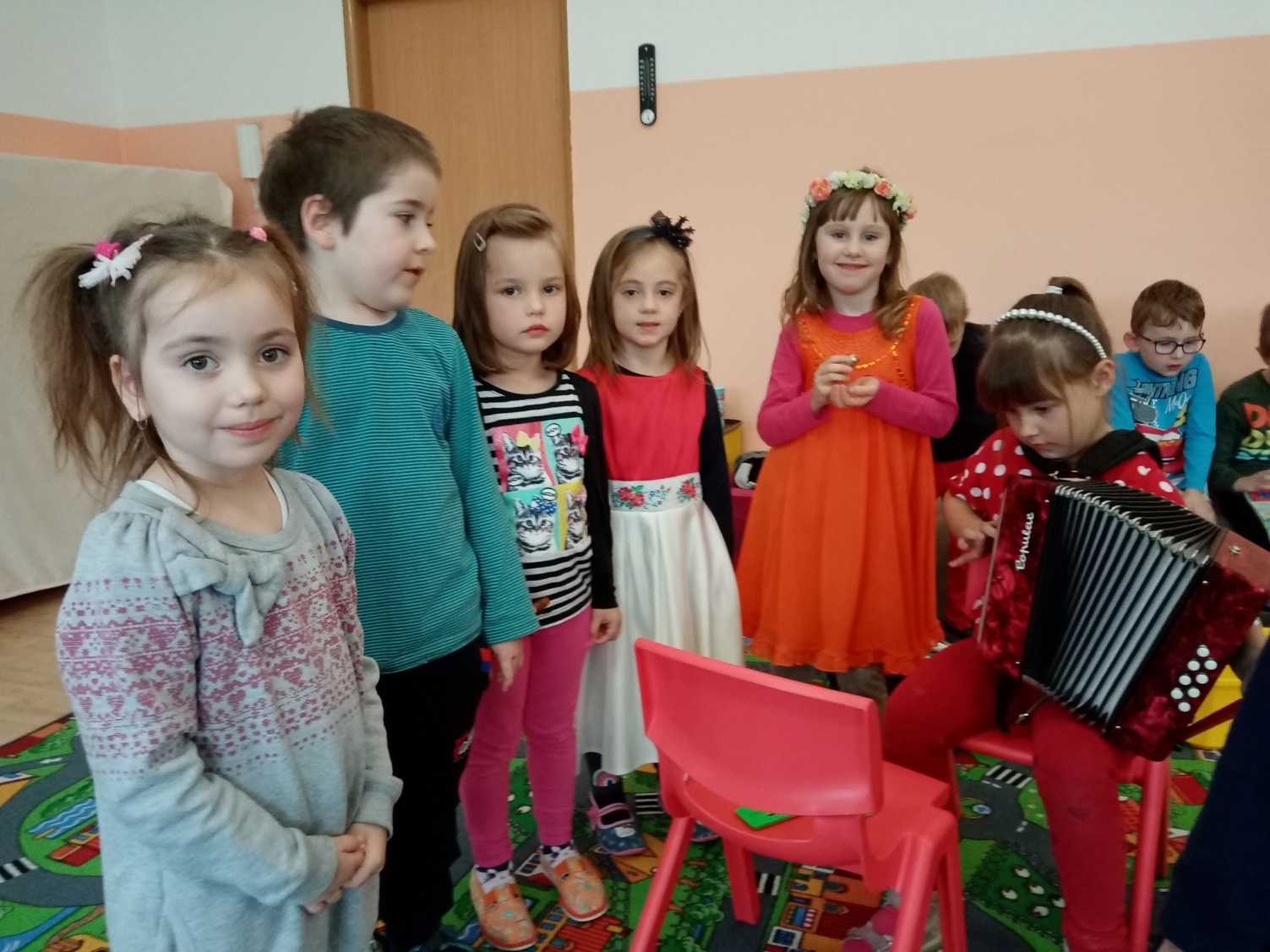 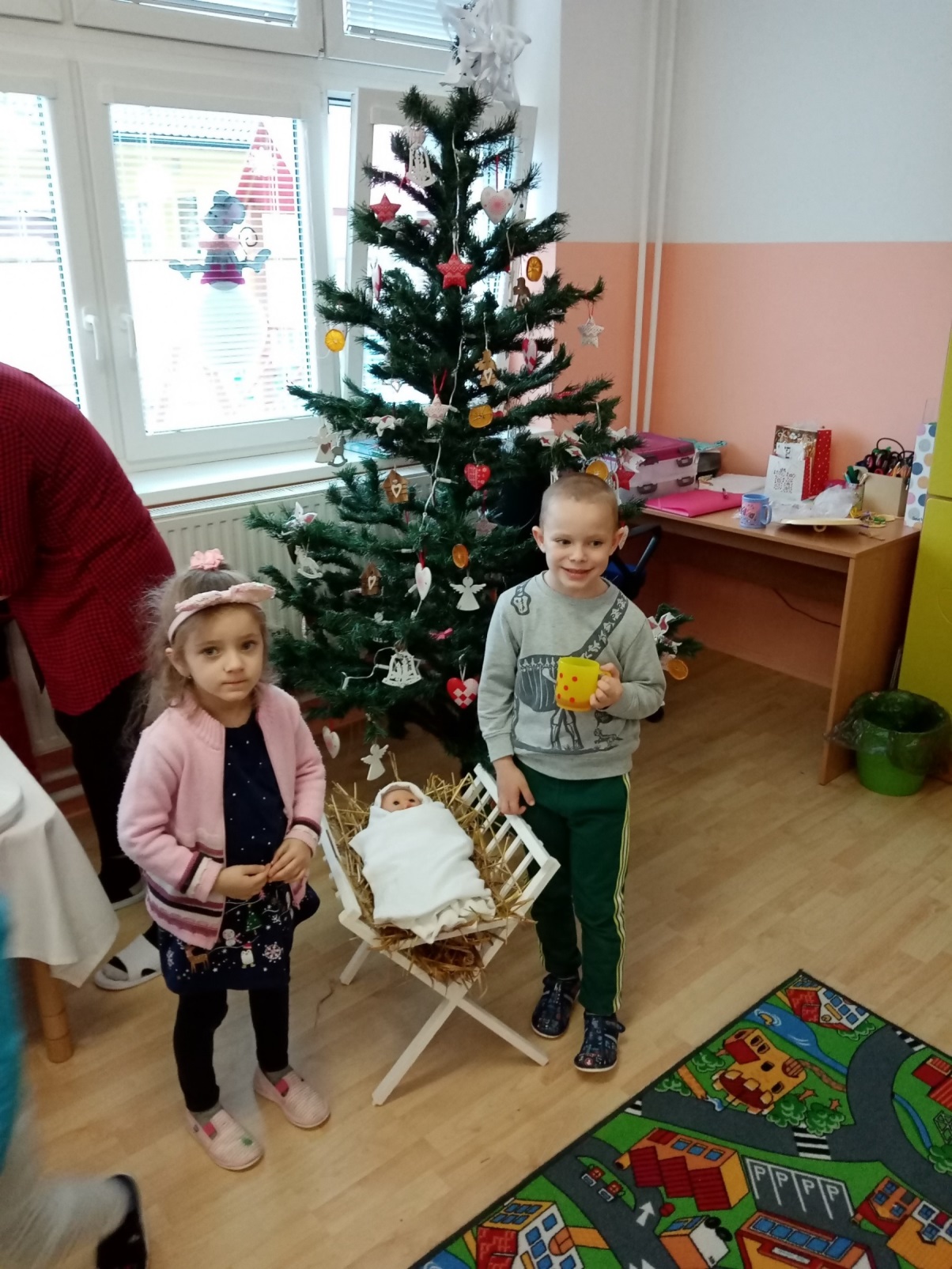 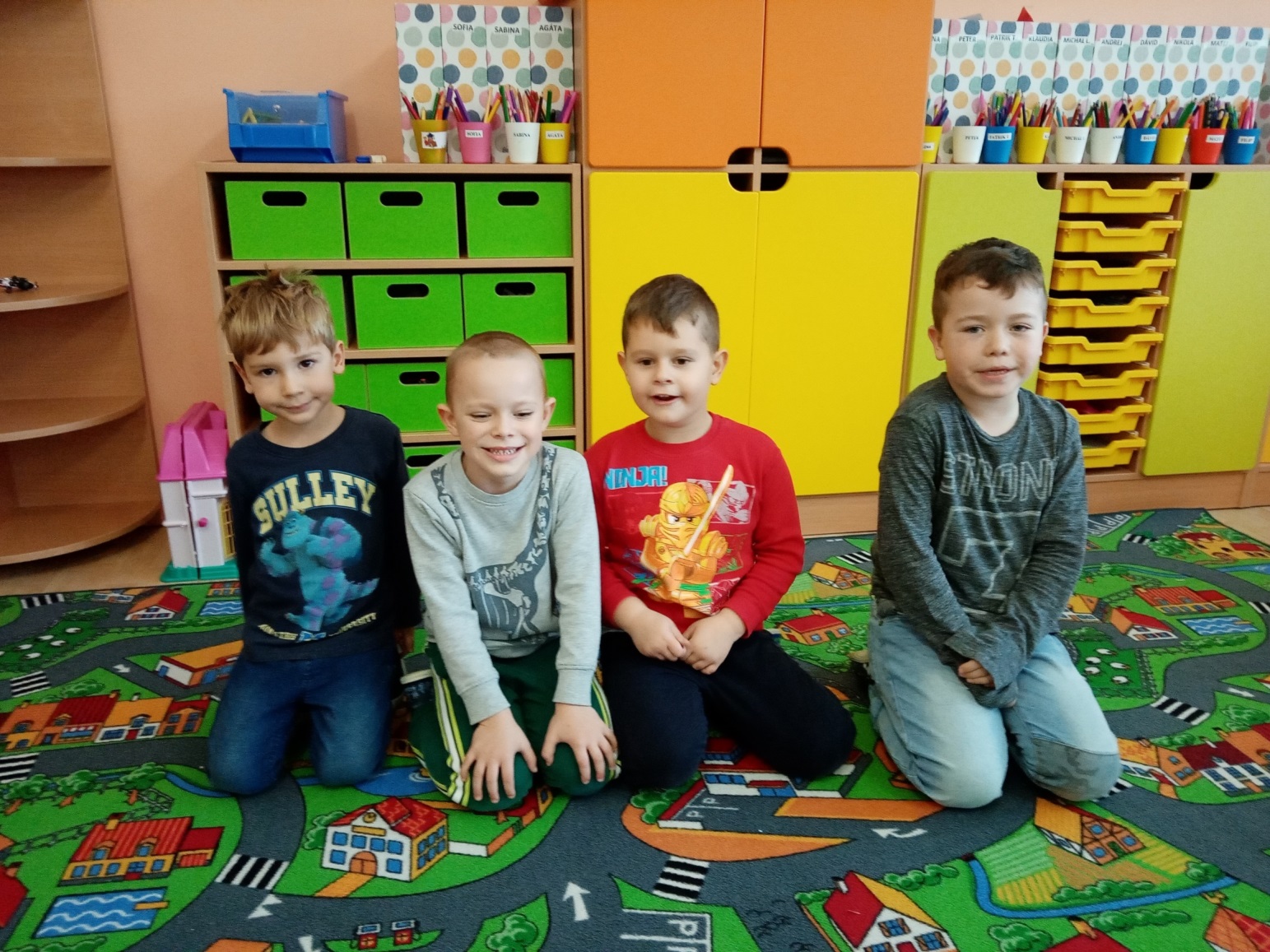 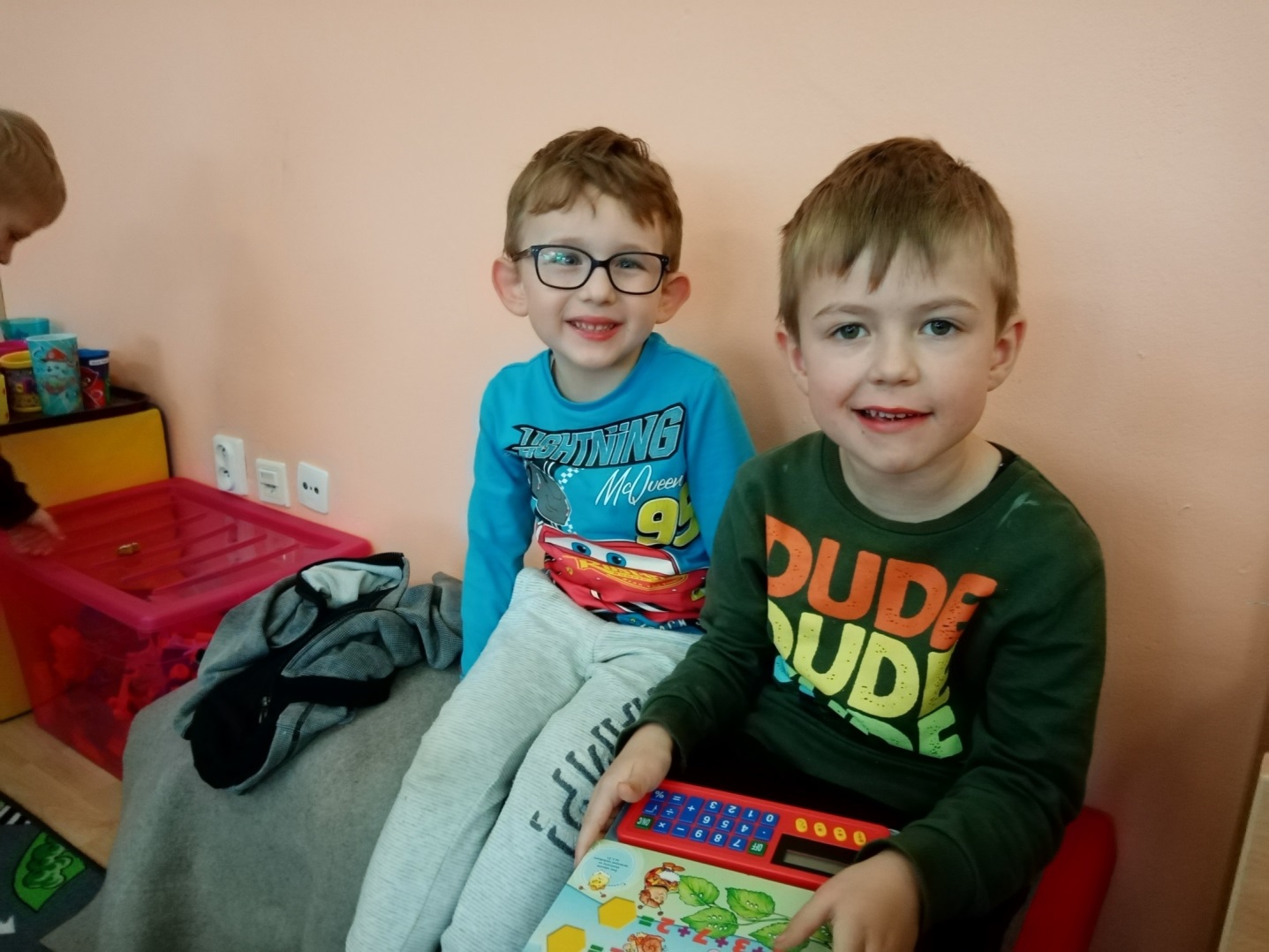 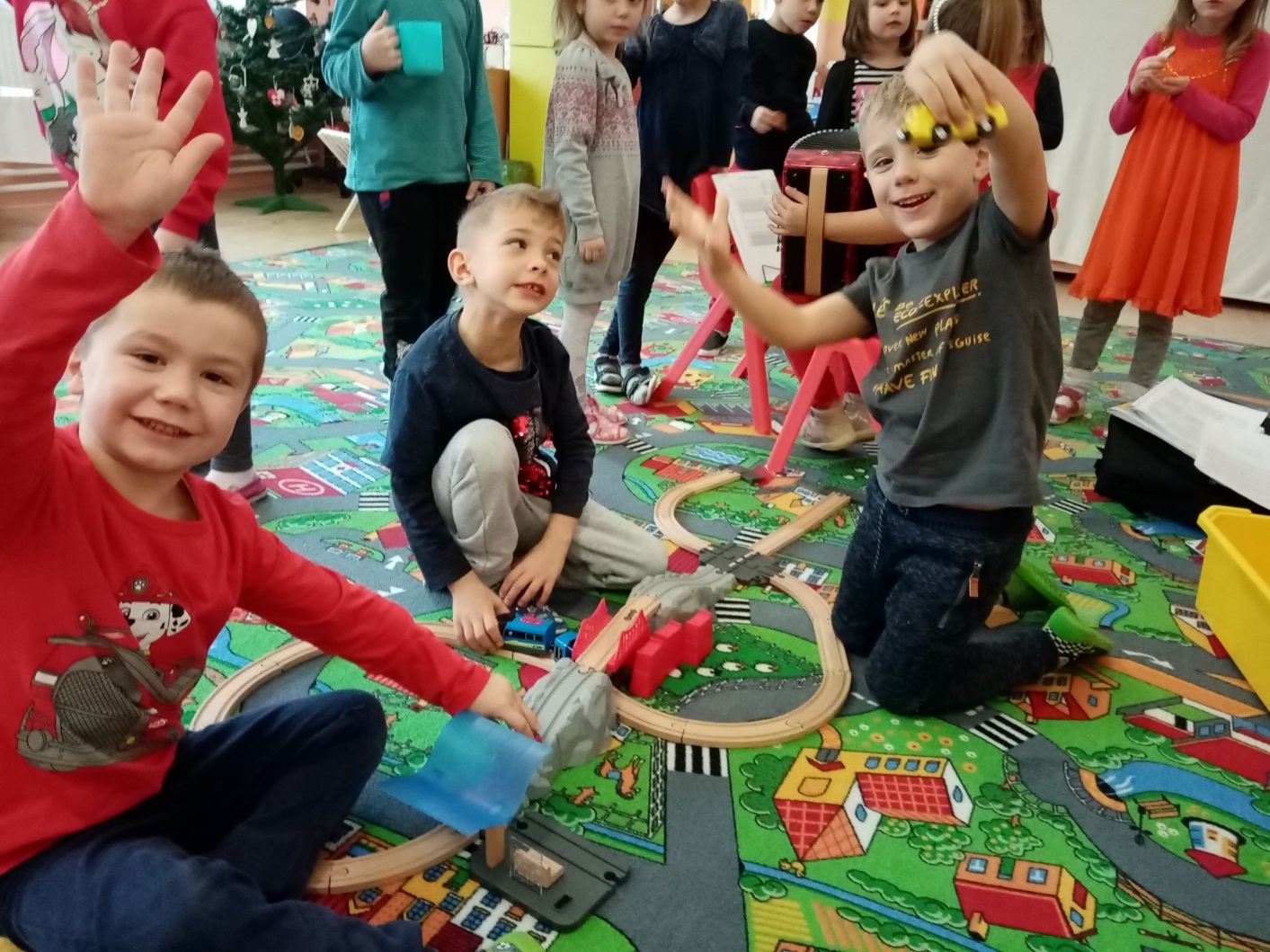 Ani zábava nechýbala...
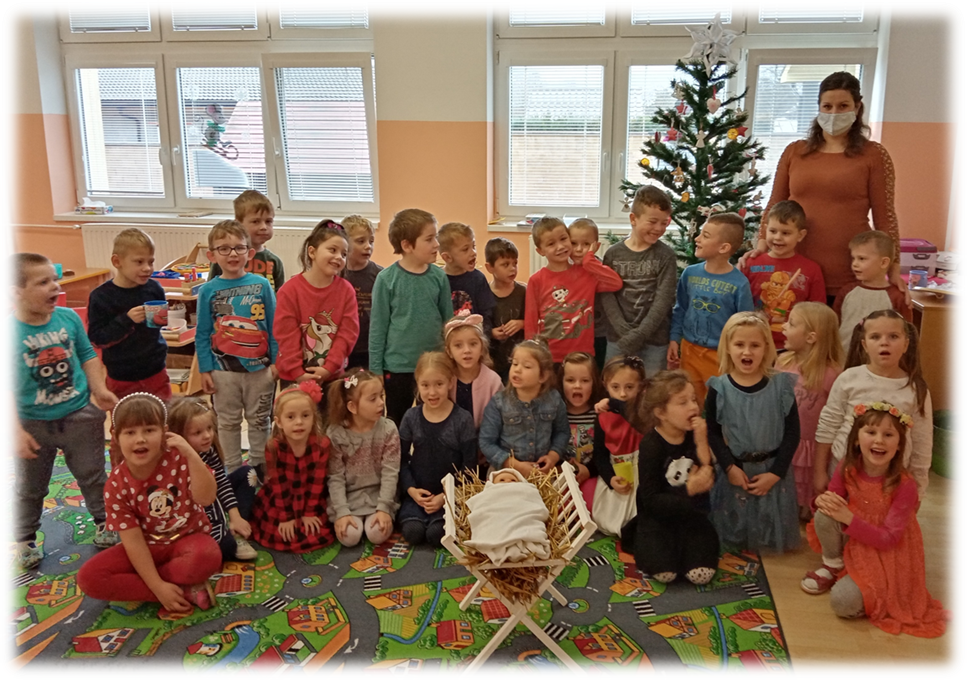 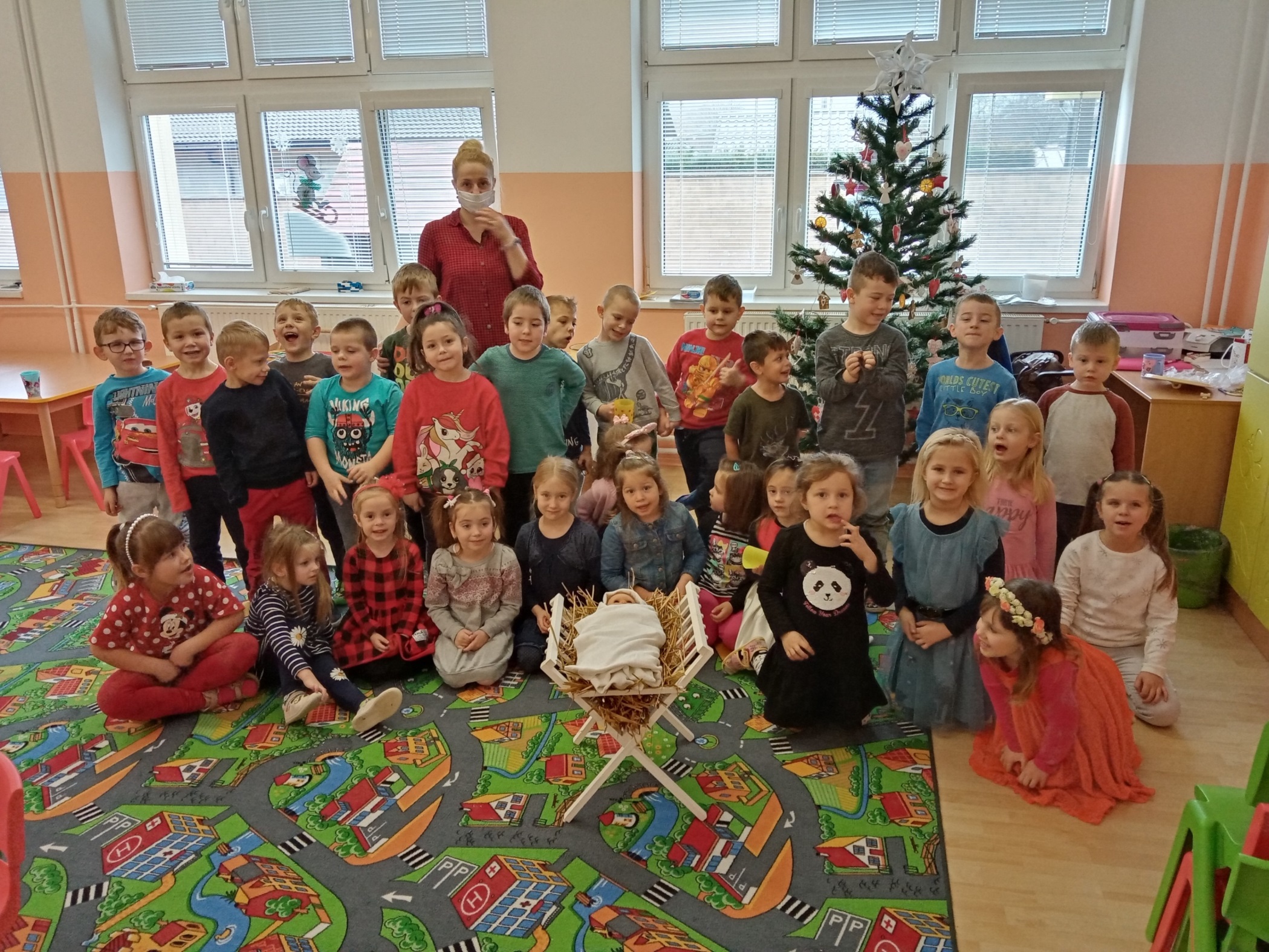 Prezentáciu pripravila 

                              Mgr. Martina Jakubská